Giáo viên Toán
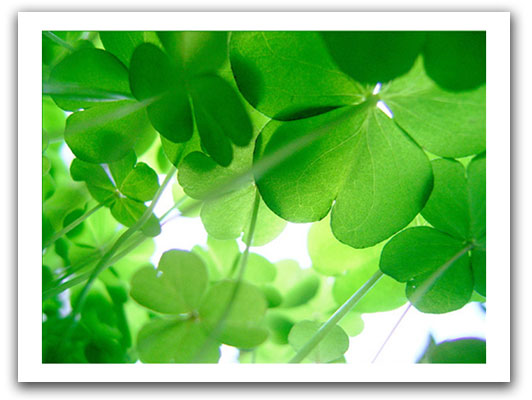 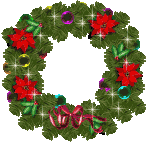 Bài 7:PHÂN TÍCH ĐA THỨC THÀNH NHÂN TỬ 
      BẰNG PHƯƠNG PHÁP DÙNG HẰNG ĐẲNG THỨC
Bài 7:PHÂN TÍCH ĐA THỨC THÀNH NHÂN TỬ 
      BẰNG PHƯƠNG PHÁP DÙNG HẰNG ĐẲNG THỨC
Ví dụ:
 Phân tích đa thức thành nhân tử
b) x2 - 2
c) 1 - 8x3
= 13 - (2x)3
= (1 - 2x)( 1+2x+4x2 )
Cách làm như các ví dụ trên gọi là phân tích đa thức thành nhân tử bằng phương pháp dùng hằng đẳng thức
Bài 7:PHÂN TÍCH ĐA THỨC THÀNH NHÂN TỬ 
      BẰNG PHƯƠNG PHÁP DÙNG HẰNG ĐẲNG THỨC
Ví dụ:
?1
Phân tích đa thức sau thành nhân tử
a , x3 + 3x2 + 3x + 1
b , ( x + y )2 – 9x2
= x3 + 3.x2 .1+ 3.x.12 + 1
= ( x + 1 )3
= ( x + y – 3x )( x + y + 3x)
= ( x + y )2 – ( 3x )2
= ( y – 2x)( 4x + y )
?2
Tính nhanh :  1052 – 25
= 1052 – 52
= ( 105 – 5 )( 105 + 5)
= 100 . 110 = 11000
Bài 7:PHÂN TÍCH ĐA THỨC THÀNH NHÂN TỬ 
      BẰNG PHƯƠNG PHÁP DÙNG HẰNG ĐẲNG THỨC
Ví dụ:
= ( 2x )3 – (         )3 
= (2x -        )( 4x2 + x +        )
1
2
1
4
1
2
1
8
 BÀi 43 / 20 SGK
Phân tích các đa thức sau thành nhân tử: 
a , x2 + 6x + 9 

c , 8x3 -
= ( x + 3 )2
=  x2 + 2.x. 3  + 32
Bài 7:PHÂN TÍCH ĐA THỨC THÀNH NHÂN TỬ 
      BẰNG PHƯƠNG PHÁP DÙNG HẰNG ĐẲNG THỨC
Ví dụ:
2. Áp dụng:
Ví dụ: Chứng minh rằng (2n+5)2 - 25 chia hết cho 4 với mọi số nguyên n.
Muốn chứng minh một đa thức chia hết cho 4 ta làm thế nào?
Giải :
Ta có: (2n+5)2 - 25
= (2n +5)2 - 52
= (2n+5-5) (2n+5+5)
= 2n (2n + 10)
= 4n (n +5)
nên (2n+5)2 - 25 chia hết cho 4 với mọi số nguyên n.
Hoạt động nhóm
Hai bàn một nhóm: Nhóm trưởng phân công mỗi bạn làm 1 bài, kiểm tra kết quả và ghi vào bảng của nhóm.
Chọn phương án đúng rồi điền  vào ô chữ, em sẽ có một ô chữ rất thú vị.
Bài 7:PHÂN TÍCH ĐA THỨC THÀNH NHÂN TỬ 
      BẰNG PHƯƠNG PHÁP DÙNG HẰNG ĐẲNG THỨC
Ví dụ:
2.  ¸p dông
C
U
l
Y
k
12x2 + 6x + 1 + 8x3
-3x2 +3x - 1 + x3
9 – 6x + x2
16 – 16x + 4x2
732 -272
u
c
k
y
l
4600
(2x-4)2
(x -1)3
(x -3)2
(2x+1)3
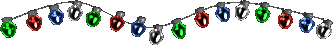 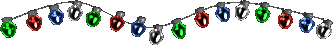 Xin chân thành cảm ơn quý thầy, cô 
và các em!
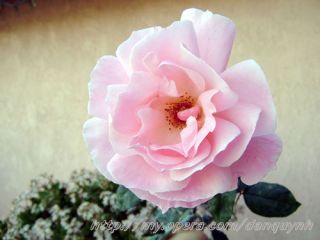 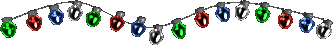 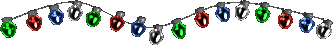 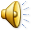 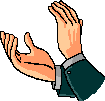 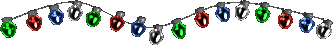